Thinking Pharmacy First
Patient Safety
Discharge Medication Service
End of Life Care
1
Patient Safety
Hospital report: 

Patient's mother brought in a Levothyroxine 125micrograms/5ml bottle which she got from her community pharmacy. 
It was labelled for a different strength of Levothyroxine (25micrograms/5ml) and has the instructions 'take 3mls OD’. 
Wrong strength supplied. 
Patient's mum has been giving 1.5ml of this instead - wrong dose being administered.
2
Patient Safety
Action taken:
I contacted the patient's base hospital and the endocrinology registrar confirmed that the dose should have been 15micrograms once daily. This matches the label on the bottle (3mls of 25micrograms/5ml = 15 micrograms). Patient's mum had been giving 1.5mls because she had once observed a nurse draw up 1.5mls (of a 50mcg/5ml) and has been doing the same ever since she observed that in July. She has been giving 1.5ml OD of the 125micrograms/5ml which is 37.5micrograms OD. Patient's last TFTs were 'normal' on 3rd July 2023 in base hospital but hasn't had a follow up in clinic since then.
I called the community pharmacy and they will investigate. I removed the bottle from the ward.
I asked Drs to repeat TFTs urgently alongside monitoring her physical health, ECG and heart rate and to gain some input from endocrinology on how to proceed.
3
Patient Safety
Discussion points:

Liquid Medicines
Children’s dosage
Community / Hospital Interface
Pharmacy Communication with Patient’s mother
Stock ordering (probably an owing)
4
Patient Safety
District Nurse Report: Baby discharged from Neonatal Unit.

Neonatal family care nurse visited family home.
TTO's included Calcium carbonate (0.5mmol/ml oral suspension).
Instructions electronically sent to GP as follows:*GP to continue Calcium carbonate oral solution 0.86mmol QDS PO/NG*
Parent has request repeat prescription from GP and was very confused by the medication she received. Mum showed the family care sister the prescription. 
GP has prescribed Calcium effervescent tablets with very unclear dosage instructions.
Prescription label as follows:**76 Calcium Carbonate effervescent tablets 1.25mg. 0.86mmol to be taken 4 times per day as directed. Dissolve or mix with water before taking.**
5
Patient Safety
Comments from assessor:
Effervescent tablets should only be issued for neonates if the oral suspension is unavailable.
These dosage instructions are inadequate. 
Dosage instructions for effervescent tablets should make clear that each tablet is the equivalent of 12.5mmol of calcium per tablet. 
For preparation, dissolve one tablet in 24ml of sterile water to produce a solution of containing 0.5mmol/ml (1ml displacement value).
The dosage would therefore be 1.72mls QDS. 
The baby is also fed by NGT, so this also should have been added to the label.
6
Patient Safety
Discussion points:

Liquid Medicines
Children’s dosage
Community / Hospital Interface
Pharmacy Communication with Patient’s parents.
Stock ordering (probably an owing)
7
Patient Safety
Community Pharmacy Report (1): query to hospital, cc surgery
8
Patient Safety
Hospital response:
9
Patient Safety
Hospital response:
10
Patient Safety
Community Pharmacy Report (2): query to surgery
11
Patient Safety
Surgery response:
12
Patient Safety
Discussion points:

Controlled Drugs
Multiple hospital discharges within short period of time and GP records not updated before readmission
Communication with Surgery
Community / Hospital Interface
Communication with Care Agency
13
Discharge Medication Service
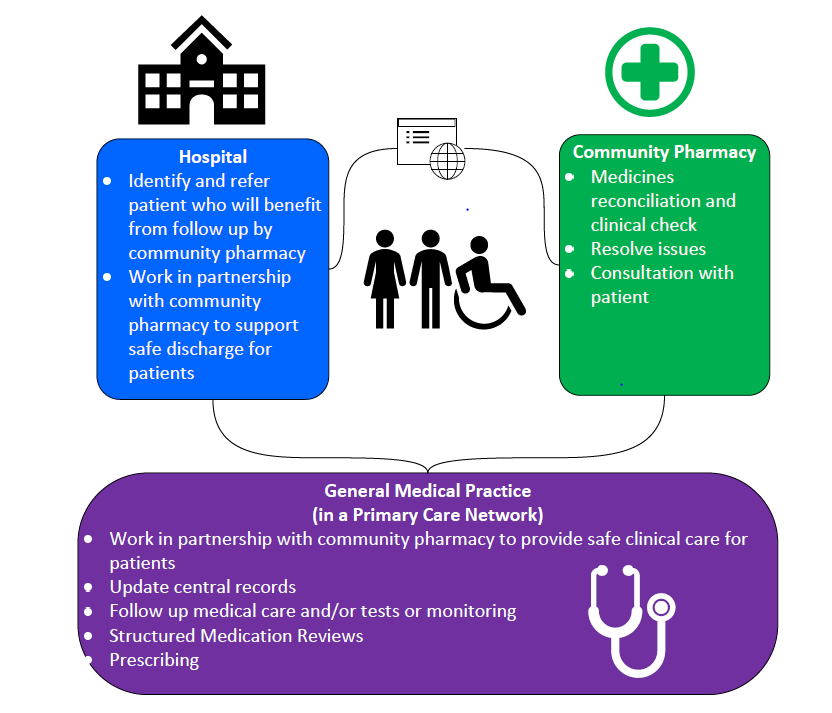 14
Discharge Medication Service: Aims
Optimise the use of medicines, while facilitating shared decision-making 
Reduce harm from medicines due to transfers of care 
Improve patients’ understanding of their medicines and how to take them following discharge from hospital 
Reduce hospital readmissions 
Support the development of effective team working across hospital, community and PCN pharmacy teams and general practice teams, and provide clarity about respective roles
15
Discharge Medication Service: Benefits
Changes to medicines on discharge can result in confusion about what medicines a patient should be taking 
Sometimes errors are made when new prescriptions are issued following a stay in hospital, as there may be communication problems between the hospital and the patient’s general practice 
Discharge from hospital is associated with an increased risk of harm due to medicine changes, but this can be avoided
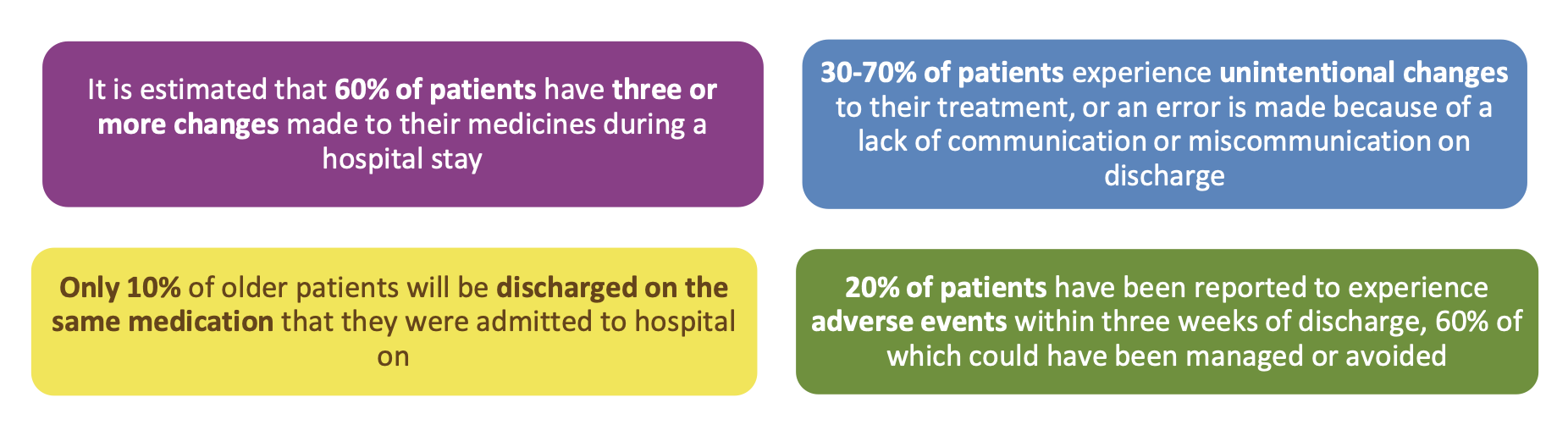 16
Discharge Medication Service: The 3 Steps
See Community Pharmacy England website for full details of the service
https://cpe.org.uk/national-pharmacy-services/essential-services/discharge-medicines-service/
Step 1: Check for clinical information and actions
Hospital queries to:  bdg-tr.apcreports@nhs.net
GP queries consider involving clinical pharmacist. 
List of clinical pharmacist by practice shared via PharmOutcomes

Patient – check understanding of dose and how to take it – ideally ask to see the label on discharge medication especially important on specials and children's medication
18
End of Life Care
southyorkshire.communitypharmacy.org.uk/barnsley-local-services/specialist-drugs-on-demand/
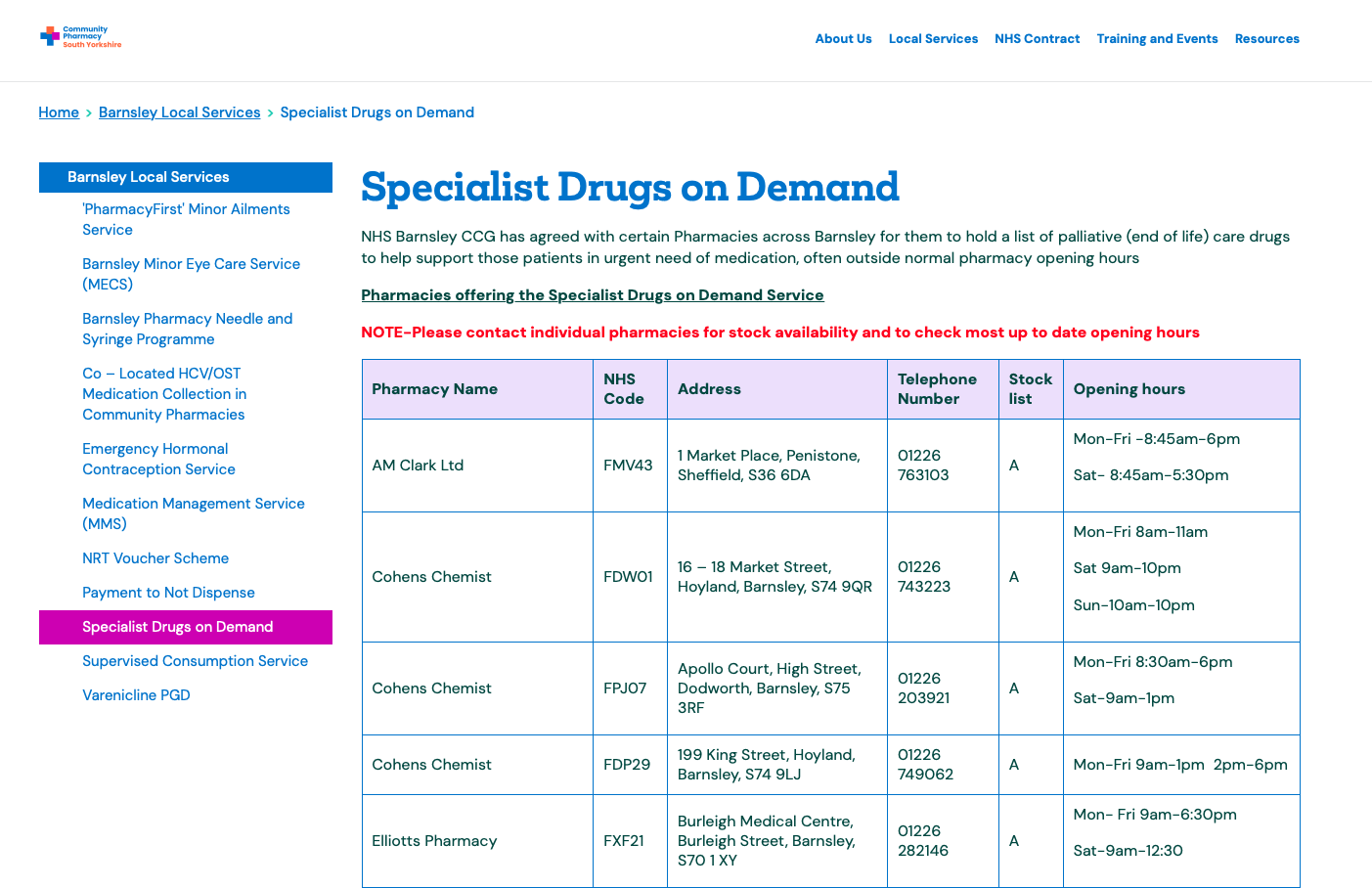 19
Collaborative working for better patient outcomes
20
Pharmacy First Referral
21
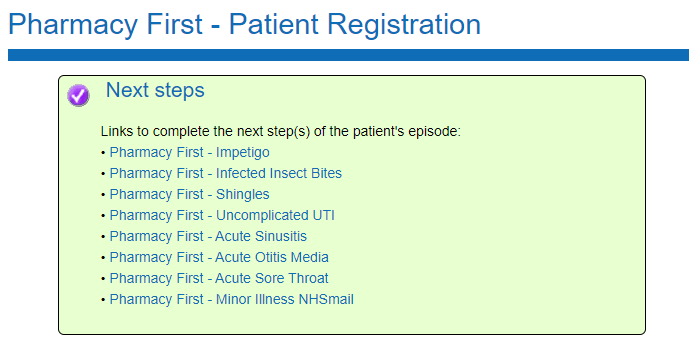 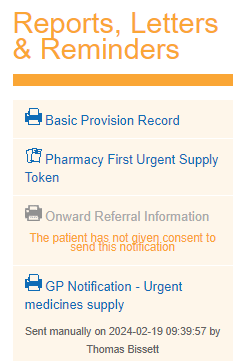 22
Accurx Referrals
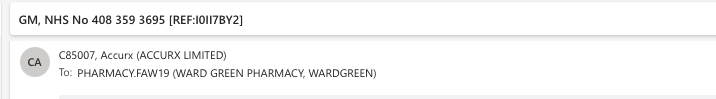 23
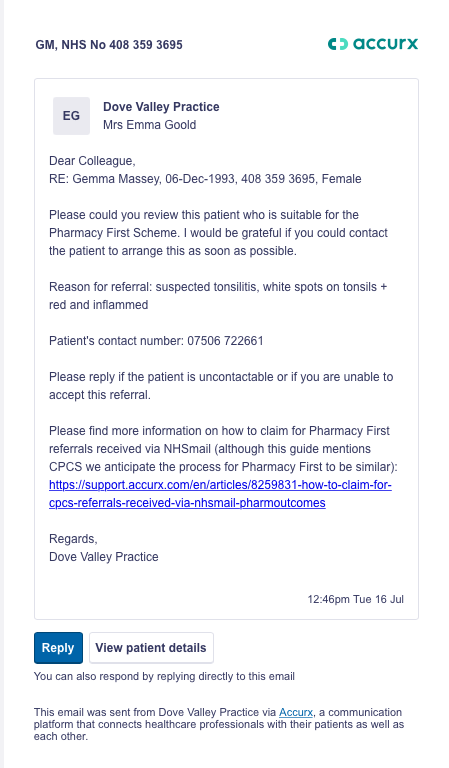 Accurx Referrals
Patient Name
Date of Birth
NHS Number
Contact Number
24
Updating the GP record
Community Pharmacy Working across layers of scale
[Speaker Notes: Self Referral -]
Benefits
Community Pharmacy Working across layers of scale
To Note:
Update Record will not be used to communicate urgent information (eg safeguarding) or actions for the GP – usual channels of communication will be used

Currently documents cannot be attached to messages – ABPM reports will come by email
[Speaker Notes: Self Referral -]
GP Ballot 2024
Switch off GP Connect functionality to permit the entry of coding into the GP clinical record by third-party providers.
https://www.bma.org.uk/our-campaigns/gp-campaigns/contracts/gp-contract-202425-changes
Community Pharmacy Working across layers of scale
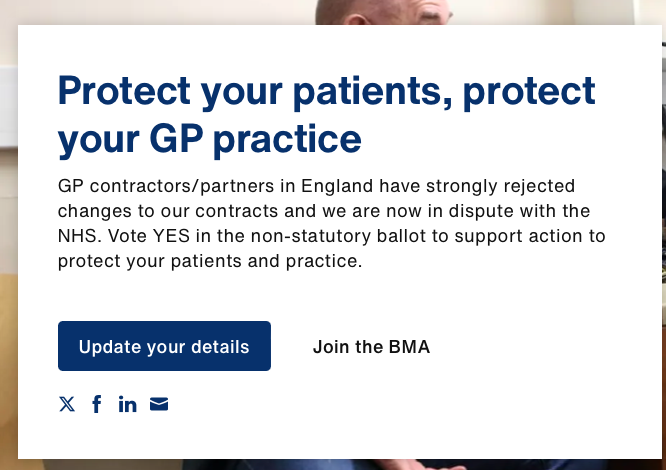 Patient Safety Issues
Clinical information on advance services not received in a timely manner
Pharmacy fail to send information to surgery
Surgery do not process information

This may apply to:
Hypertension
Contraception
Pharmacy First Urgent Supply
Pharmacy First Minor Ailments
Pharmacy First Clinical Pathway
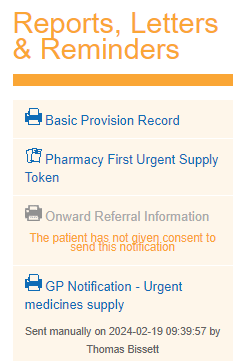 28
29
Resources
southyorkshire.communitypharmacy.org.uk
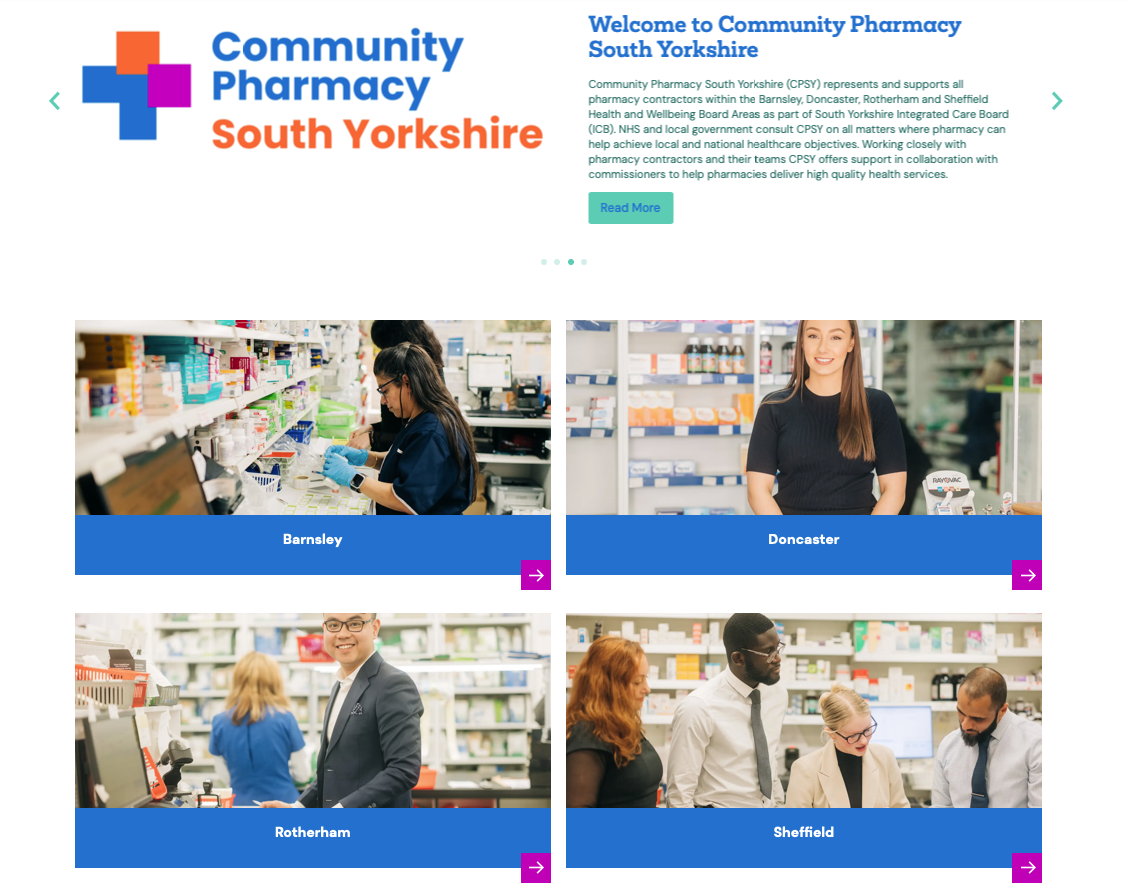 30
South Yorkshire LPC – The local voice of community pharmacy